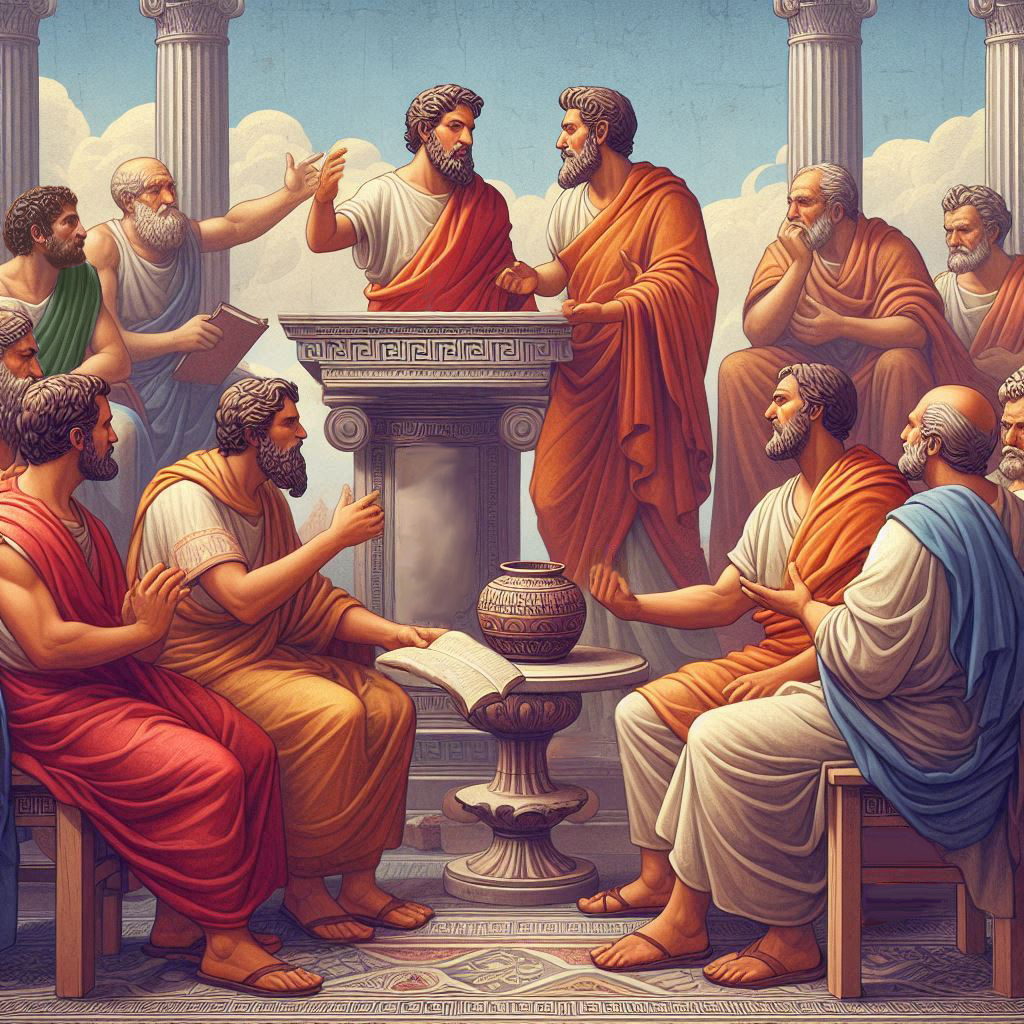 Eternalism Politics
Course Summary
1
©ChristianEternalism.org
Politics Course Summary
(1) What guidance have we been given on discussing politics in Church?
(2) What universal test can we apply to know what is appropriate to discuss in Church?
(3) What four major political primacy issues are key to understanding politics?
(4) What are the three competing definitions of justice?
(5) How can we achieve unity among the 3 definitions of justice?
(6) What two institutions are in the Lord’s plan for implementing the Kingdom of God?
(7) What issues separate persons in the various resurrections?
(8) How do we befriend and defend The Constitution?
(9) How is The Constitution under attack?
(10) What are the three safeguards of freedom?
©ChristianEternalism.org
2
(1) What guidance have we been given on discussing politics in Church?
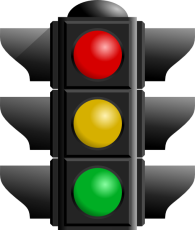 Partisan Politics: Specific Parties, Platforms, and Candidates
Moral Political Issues: Directly affects the interests of the Church
Political Philosophy: The proper role of government
(2) What universal test can we apply to know what is appropriate to discuss in Church?
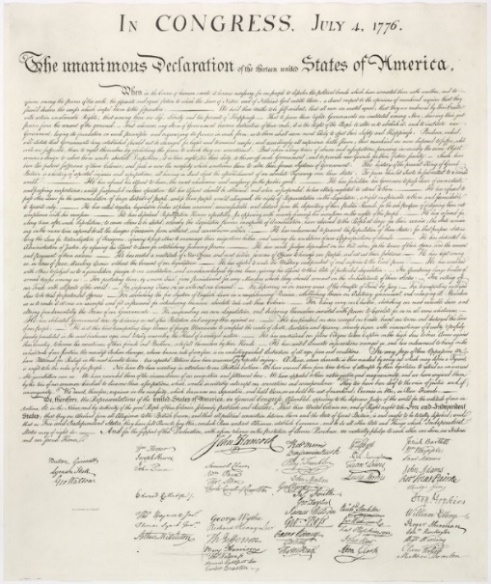 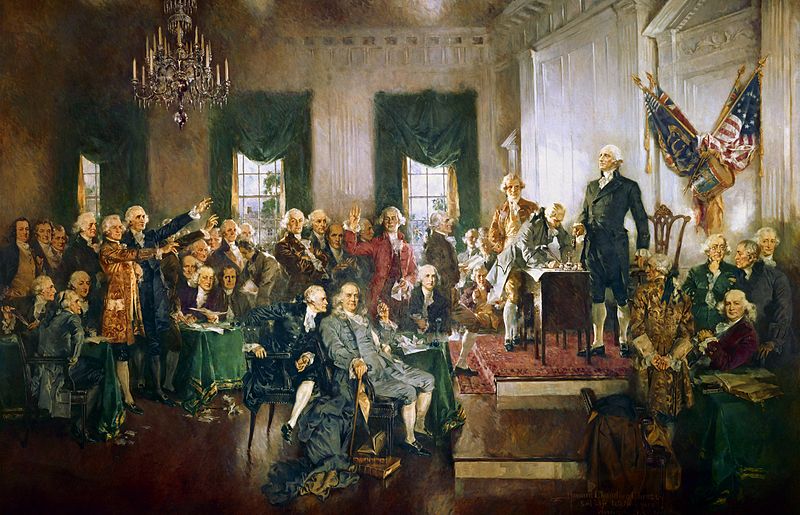 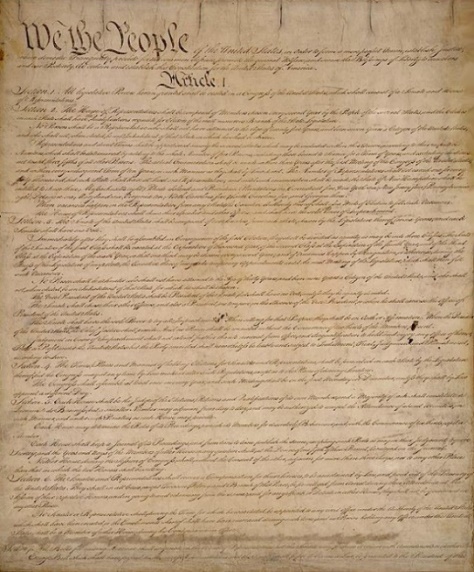 Can we tie the topic directly 
to Christ?
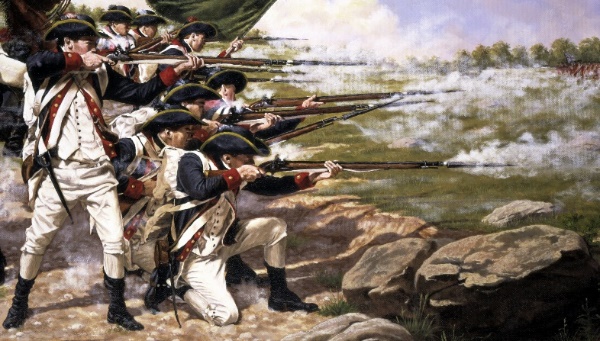 D&C 101:80 And for this purpose have I established the Constitution of this land, by the hands of wise men whom I raised up unto this very purpose, and redeemed the land by the shedding of blood.
©ChristianEternalism.org
3
(3) What four major political primacy issues are key to understanding politics?
(4) What are the three competing definitions of justice?
POSITIVE LAW: Whatever the ruler dictates is just.
SOCIAL GOOD: The greatest good for the greatest number is just.
4
1
2
3
Might / Right
Liberty / Equality
State / Man
Individual / Group
Equality

Liberty
Liberty

Equality
Man

State
Group

Individual
Might

Right
Right

Might
Individual

Group
State

Man
NATURAL RIGHTS: Securing individual NATURAL RIGHTS is just.
Statism / Authoritarianism
Dictatorship / Anarchy
Collectivism / Socialism
Egalitarianism
©ChristianEternalism.org
4
(5) How can we achieve unity among the 3 definitions of justice?
Tier 1

Tier 2

Tier 3
Natural Right
Mortimer Adler: “The reconciliation of the three conflicting theories of justice can be accomplished by avoiding the excessive claim each makes and by putting what is true in each of them together in a well-ordered manner.” (Six Great Ideas, p237, p238)
Social Good
Positive Law
It obliges us to render to each person their natural right, in order to promote the social good, through the means of just laws.
Positivists
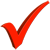 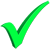 Socialists
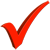 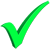 Naturalists
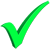 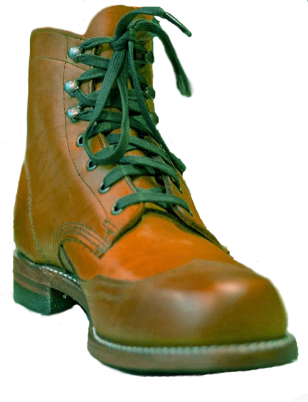 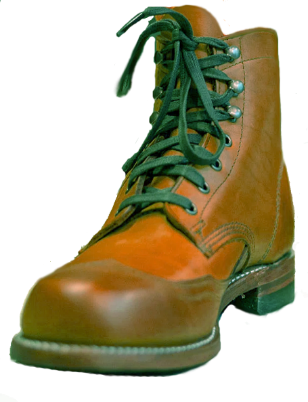 (6) What two institutions are in the Lord’s plan for implementing the Kingdom of God?
D&C 76:56 (Priests and Kings)
Authoritarian Government
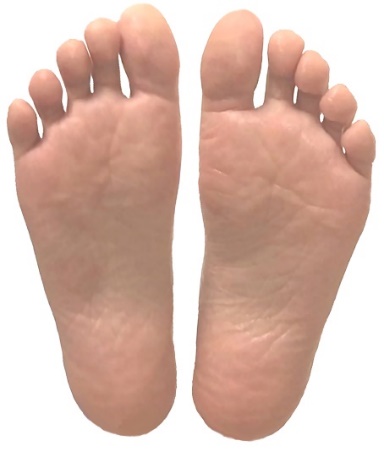 Kingdom
of god
Promote
Benevolence
Establish
Justice
socialism
Liberty
Rights
Constitutional 
Republic
Social
Equality
Zion
One Boot
Two Feet
Two Boots
©ChristianEternalism.org
5
(7) What issues separate persons in the various resurrections?
FIRST RESURRECTION
SECOND RESURRECTION
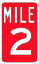 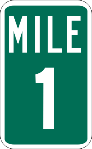 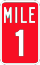 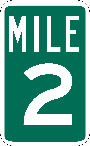 Benevolence
Just
Unjust
Malevolence
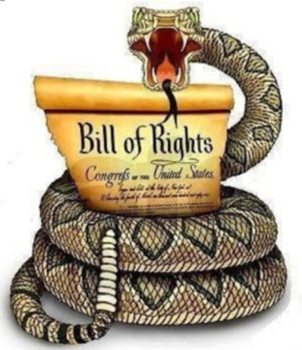 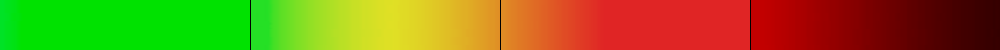 CELESTIAL
TERRESTRIAL
DARKNESS
TELESTIAL
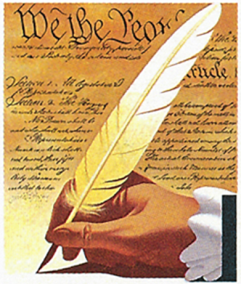 Form
Establish
Insure
Provide
Promote
Secure
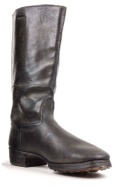 RIGHTEOUS DOMINION
Uphold Agency: Liberty, Justice, Mercy
UNRIGHTEOUS DOMINION
War on Agency: Tyranny, Injustice, Cruelty
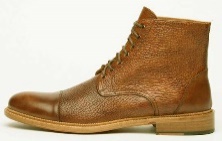 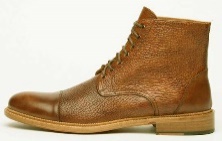 WE THE PEOPLE
ARE SOVEREIGN!
(8) How do we befriend and defend The Constitution?
DON’T TREAD ON ME!
ARTICLE I
ARTICLE II
A
(1) PREAMBLE
(7) ARTICLES
(27) AMENDMENTS
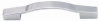 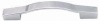 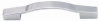 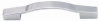 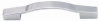 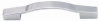 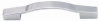 ARTICLE VII
ARTICLE III
ARTICLE IV
ARTICLE V
ARTICLE VI
©ChristianEternalism.org
6
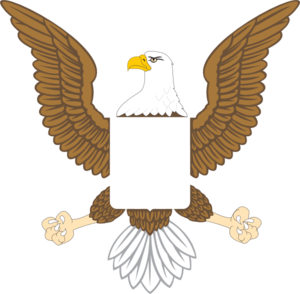 Articles
Sections
Clauses
Constitutional
Supremacy
Legislative
Branch
Executive
Branch
Judicial
Branch
State
Relations
Amendment
Process
Ratification
Process
PURSE
SWORD
GAVEL
UNIFY
ADAPT
OATH
ADOPT
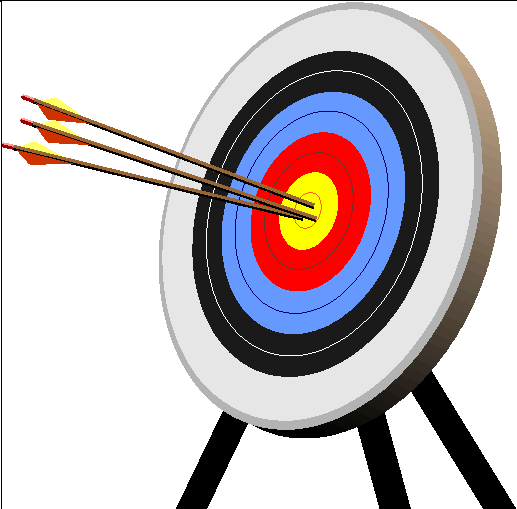 (9) How is The Constitution under attack?
“Therefore, I, the Lord, justify you, and your brethren of my church, in befriending that law which is the constitutional law of the land; And as pertaining to law of man, whatsoever is more or less than this, cometh of evil.” (Doctrine and Covenants 98:6-7)
Power of the State
Less Government
More Government
TARGET
UNDERSHOOTING
OVERSHOOTING
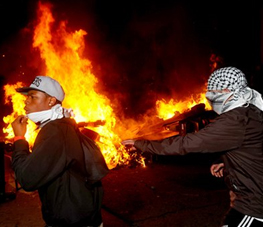 LESS
CONSTITUTION
MORE
RIGHTS
Anarchy
Tyranny
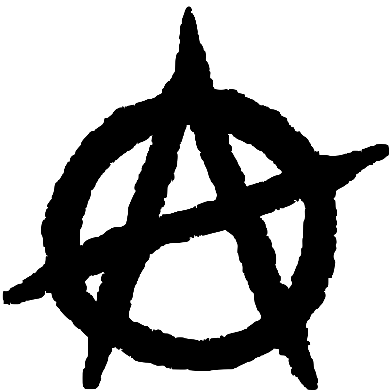 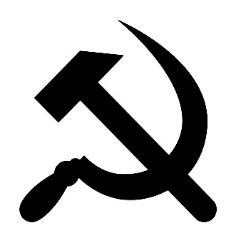 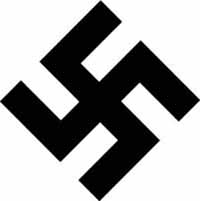 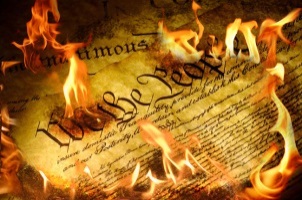 Rights

Government
Government

Rights
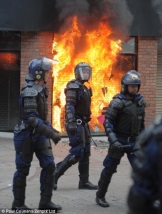 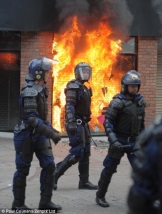 “Cometh of Evil”
MAXIMAL AUTONOMY
UNLIMITED AUTONOMY
“Cometh of Evil”
MINIMAL AUTONOMY
Evolving meaning,
revisionist history,
cancelling the Founders,
rise of welfare state,
deficit spending,
lack of enforcement…
Battle between two definitions of justice.
“At its core, this debate is about the meaning of the first three words of the constitution: "We the People."
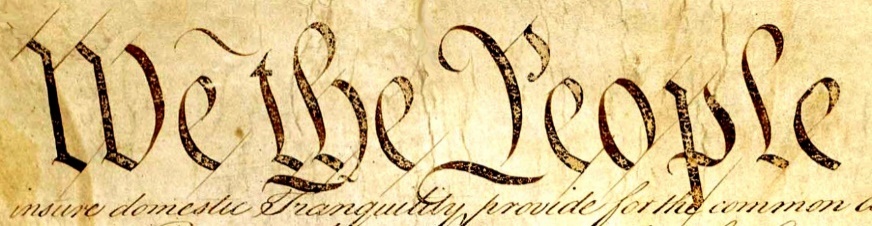 Collective: 
Social Good
Individual: 
Natural Rights
©ChristianEternalism.org
7
(10) What are the three safeguards of freedom?
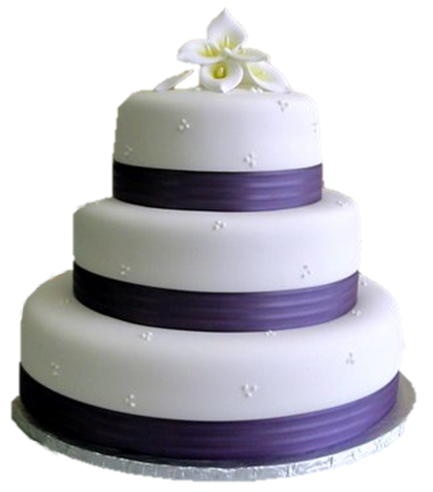 Bill of Rights: “A written guarantee”
1
Constitutional Republic: “A structural guarantee”
2
Moral Majority: “A foundational guarantee”
3
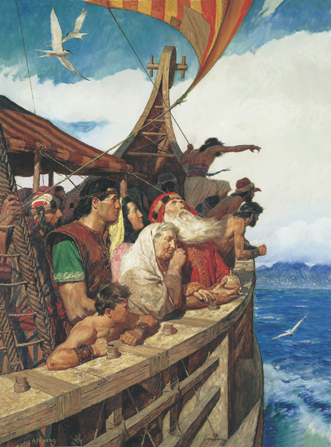 2 Nephi 1:7 “Wherefore, this land is consecrated unto him whom he shall bring. And if it so be that they shall serve him according to the commandments which he hath given, it shall be a land of liberty unto them; wherefore, they shall never be brought down into captivity; if so, it shall be because of iniquity; for if iniquity shall abound cursed shall be the land for their sakes, but unto the righteous it shall be blessed forever.”
©ChristianEternalism.org
8
Questions?